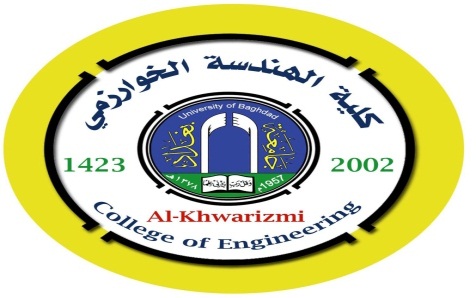 FACULTY OF BIOCHEMICAL ENGINEERING
الهندسة الخوارزمي
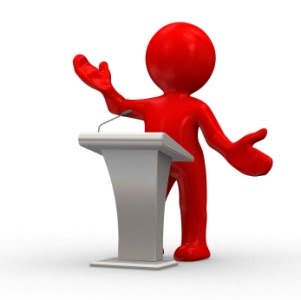 (ملف تقييم الأداء ورشة عمل (
أ.د. محمد السراج           (عضو اللجنة العلمية) 
          م. رمزي عطا عبد الصاحب     (مدير شعبة ضمان الجودة)     
       م.م. أسامة فوزي سعيد         (عضو ارتباط القسم مع ضمان الجودة)
innovative  entrepreneurial  global
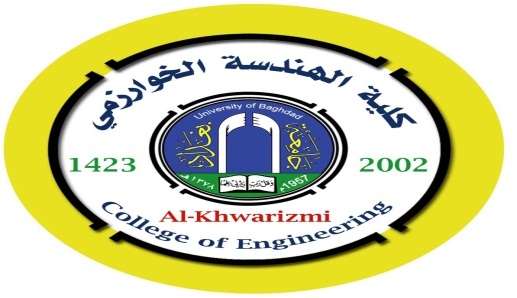 FACULTY OF BIOCHEMICAL ENGINEERING
الهندسة الخوارزمي
التعريف بملف تقييم الأداء
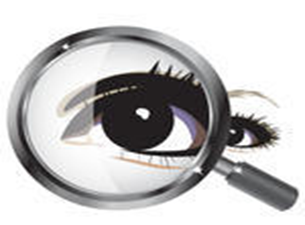 هو مجموعه من الملفات التقويمية صممت وفقا للتكليفات التي اقرتها
 (القوانين والانظمة والتعليمات النافذة) وبما ينسجم مع تطلعات الوزارة الهادفة الى الانطلاق نحو تحقيق معايير الجودة في المؤسسات التعليمية متخذه من أداء موظفيها (وفقا لمعايير الاعتماد في الجامعات العالمية الرصينة) منطلقا لها
innovative  entrepreneurial  global
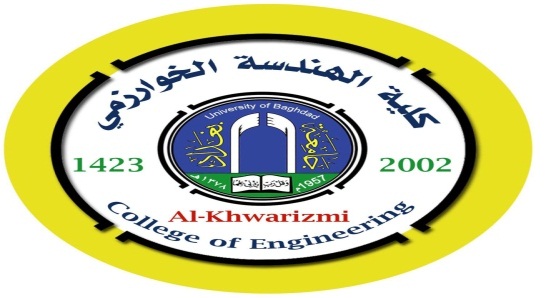 FACULTY OF BIOCHEMICAL ENGINEERING
الهندسة الخوارزمي
التعريف بملف تقييم الأداء
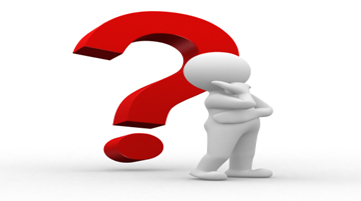 وزارة التعليم العالي والبحث العلمي
جهاز الإشراف والتقويم العلمي
قسم تقييم الأداء
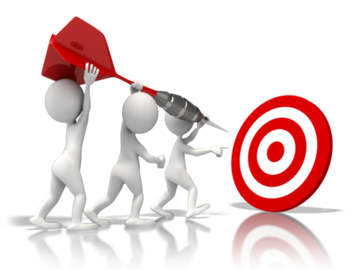 كل منتسبي الوزارة (القيادات العليا)
(الموظفين) + (التدريسيين)
innovative  entrepreneurial  global
تطبيقات الاستمارة
أنواع الاستمارات
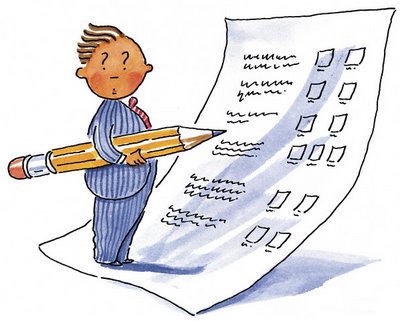 ملف القيادات
استمارة التدريسي
استمارة التدريسي الاداري
استمارة التدريسي المتفرغ جزئيا
استمارة الموظفين
innovative  entrepreneurial  global
خطوات الملف
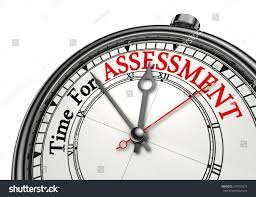 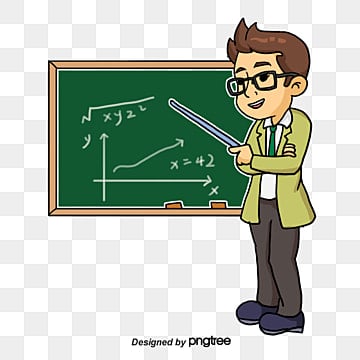 التدريسيين  
  8/31     -     9/1
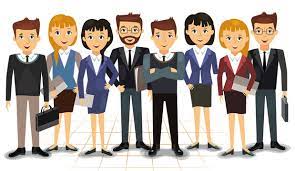 الموظفين  
  12/31     -     1/1
innovative  entrepreneurial  global
خطوات الملف
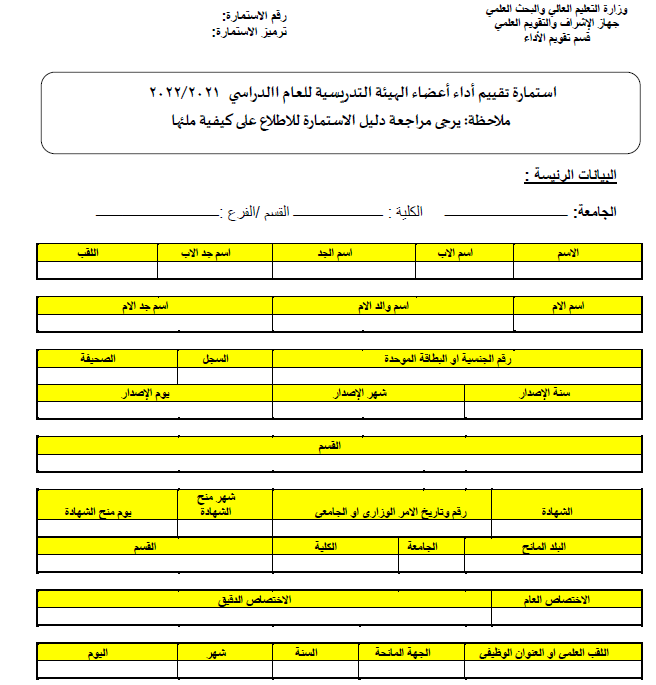 اطلاق الاستمارة الورقية
ملى الاستمارة  من  قبل التدريسي والتدقيق الورقي من قبل اللجنة العلمية
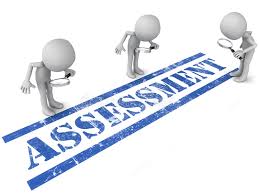 innovative  entrepreneurial  global
خطوات الملف
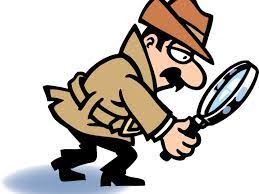 التدقيق من قبل عضو ارتباط  
القسم العلمي مع اللجنة العلمية
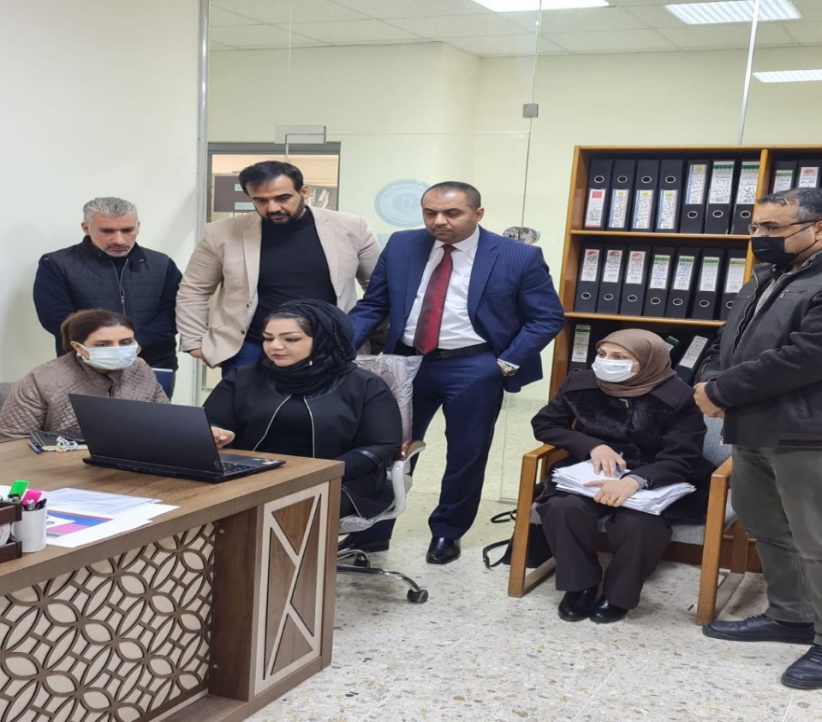 التدقيق من قبل  شعبة ضمان الجودة مع اعضاء ارتباط الاقسام  العلمية
خطوات الملف
التدقيق من قبل  قسم ضمان الجودة في رئاسة الجامعة مع شعبة ضمان الجودة في الكلية
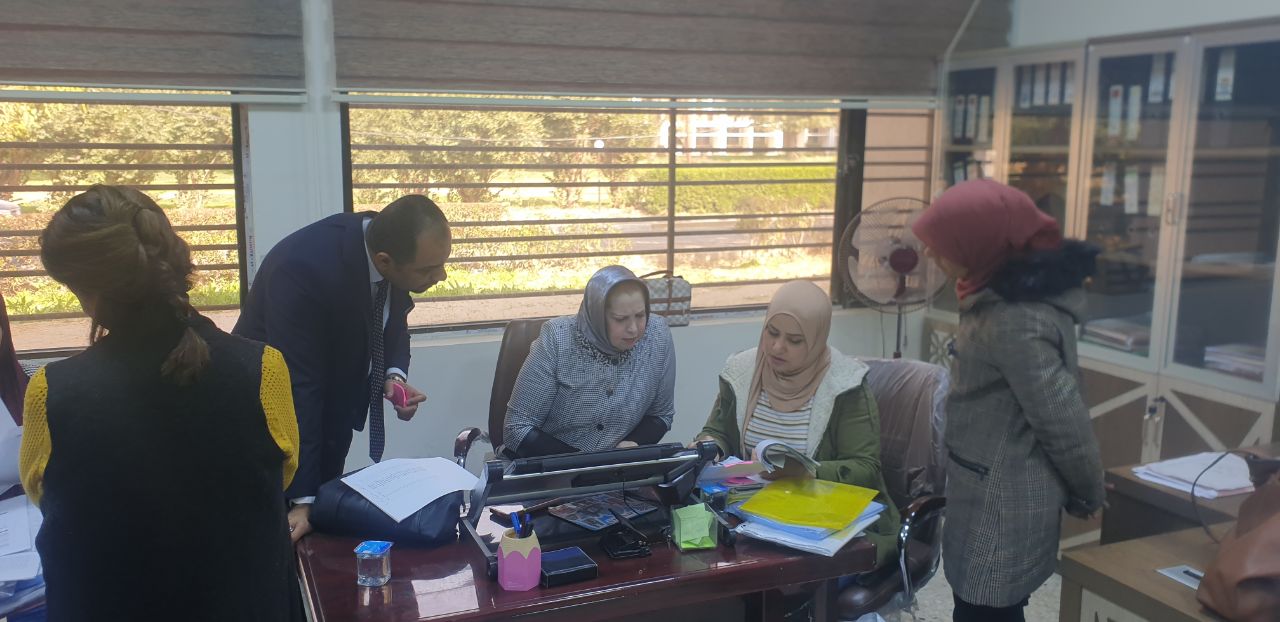 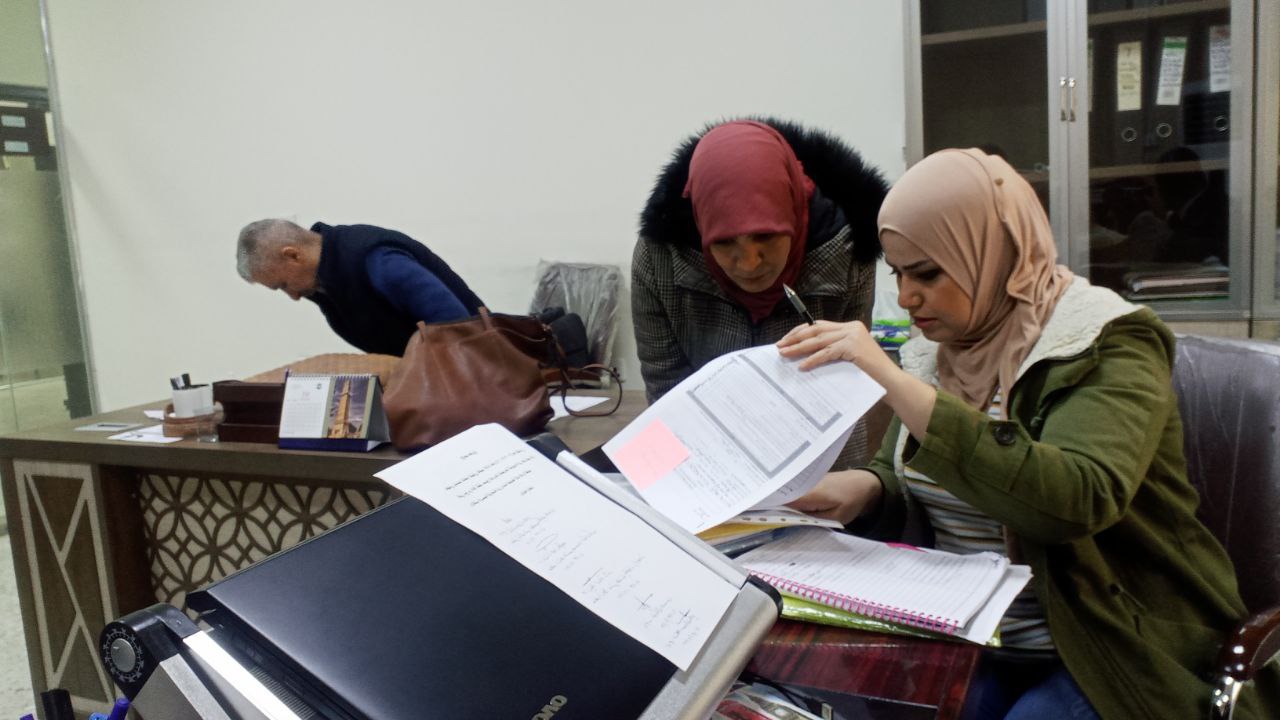 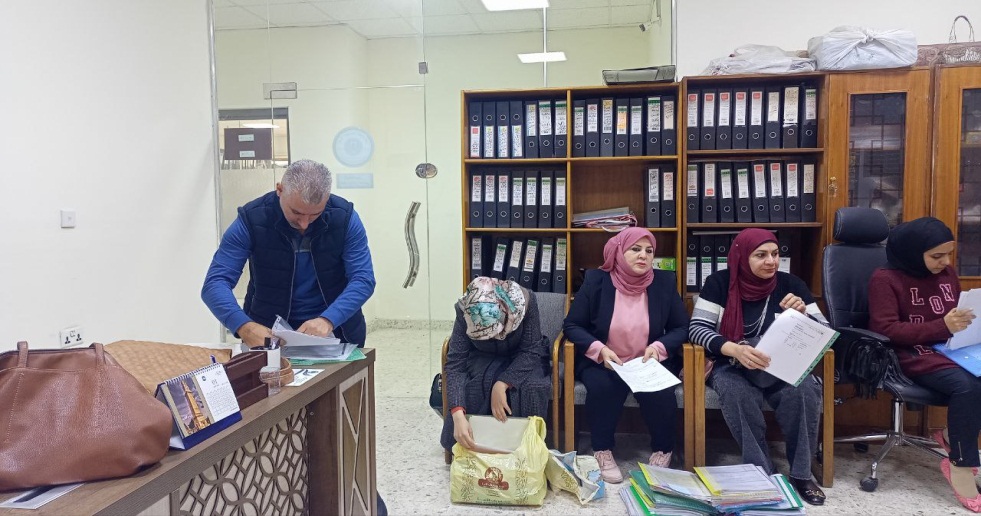 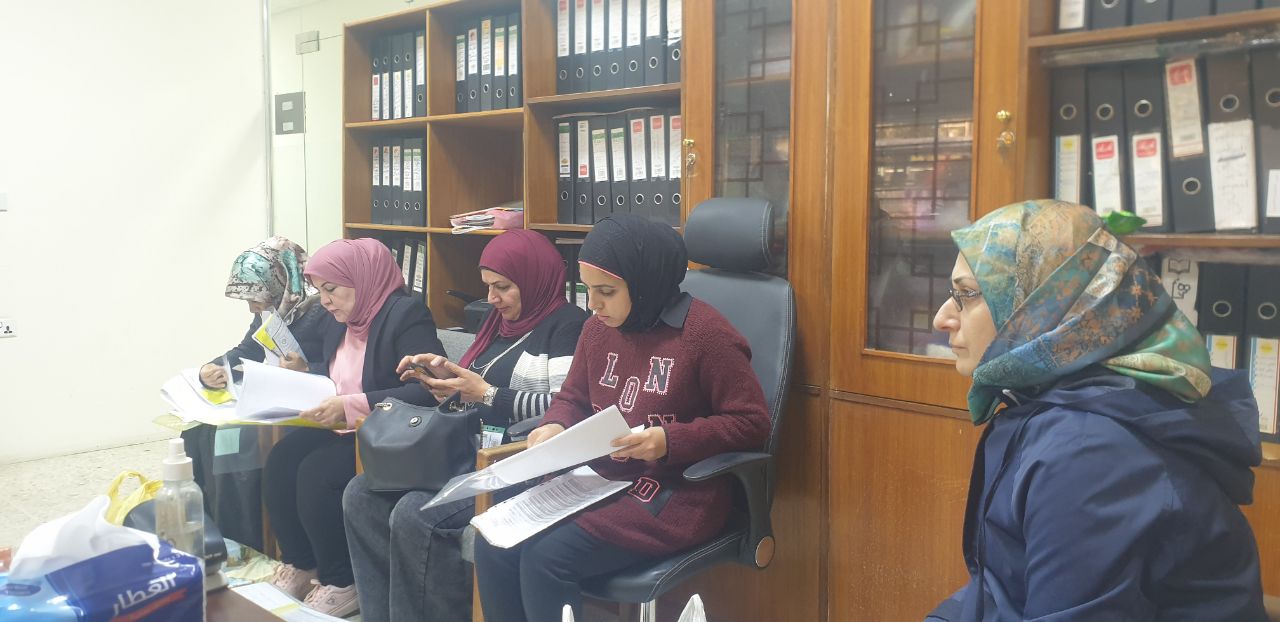 خطوات الملف
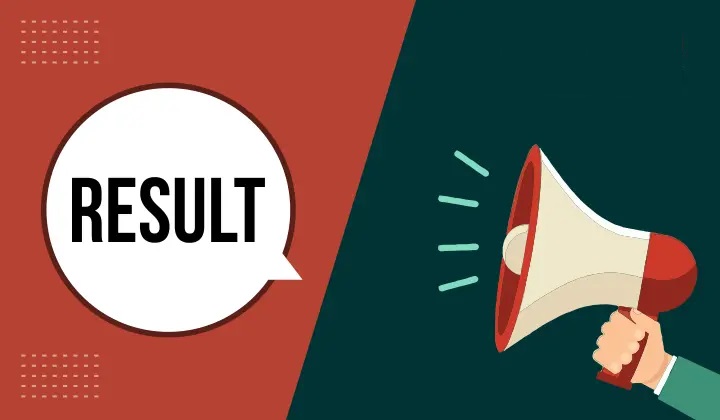 اعلان النتائج الاولية واعطاء فترة  (15)  يوم للاعتراض ان وجد
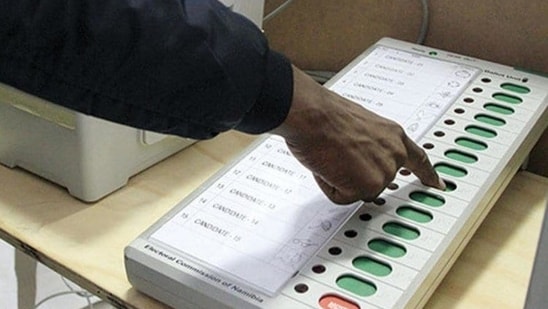 المصادقة الالكترونية النهائية
محاور الاستمارة
التدريس
النشاط البحثي والعلمي
النشاط التربوي
نقاط القوة (درجات مضافة)
العقوبات (خصم الدرجات)
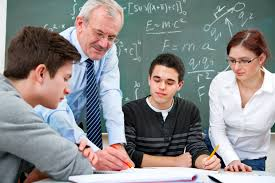 (40%) 1- محور التدريس
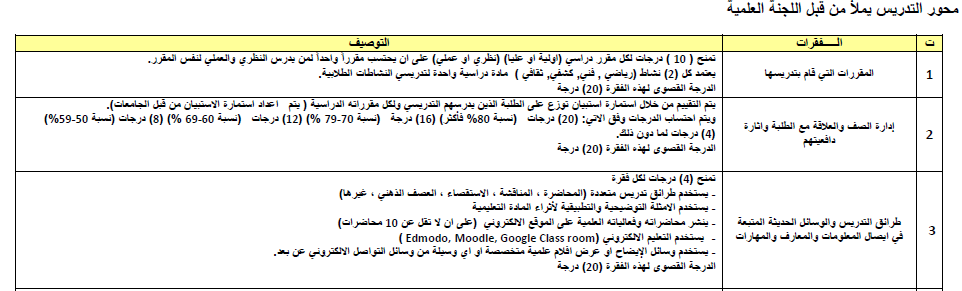 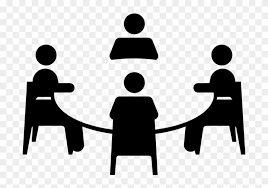 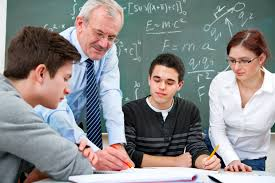 1- محور التدريس
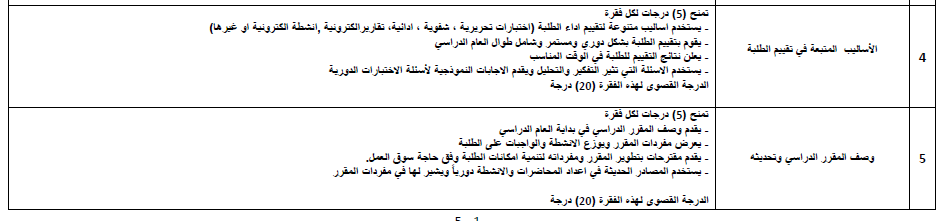 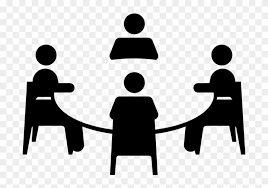 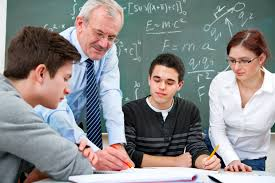 2- محور النشاط العلمي والبحثي (40%)
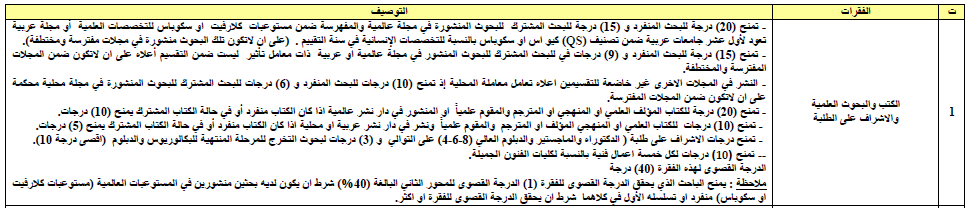 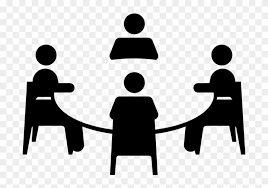 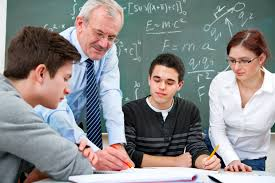 2- محور النشاط العلمي والبحثي
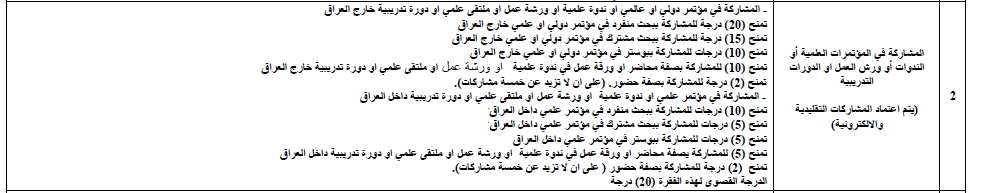 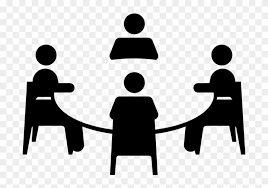 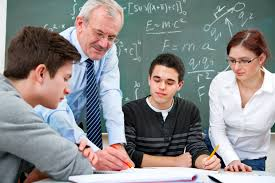 2- محور النشاط العلمي والبحثي
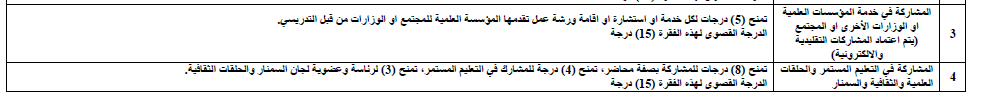 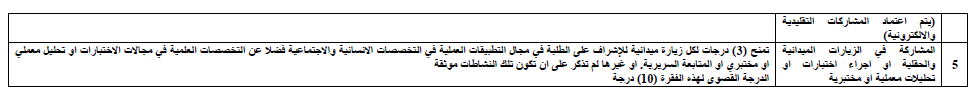 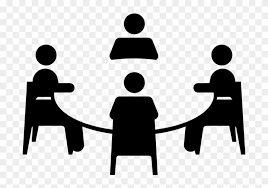 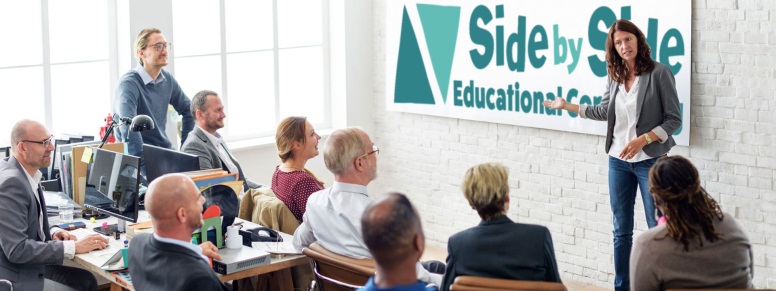 3- محور  الجانب التربوي  (20%)  والتكليفات
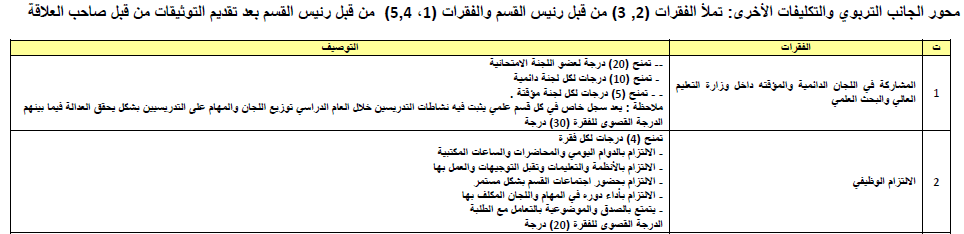 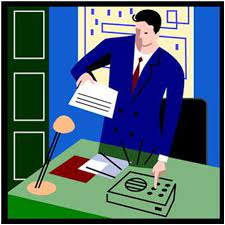 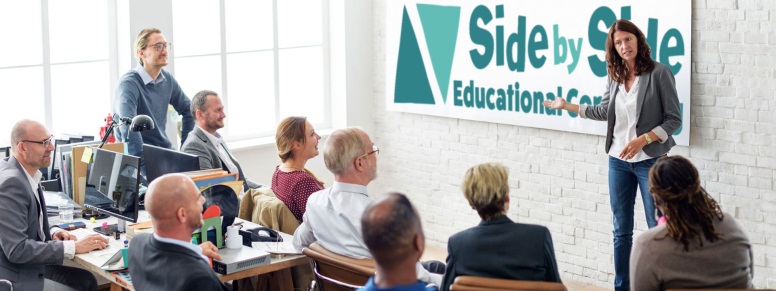 3- محور  الجانب التربوي والتكليفات
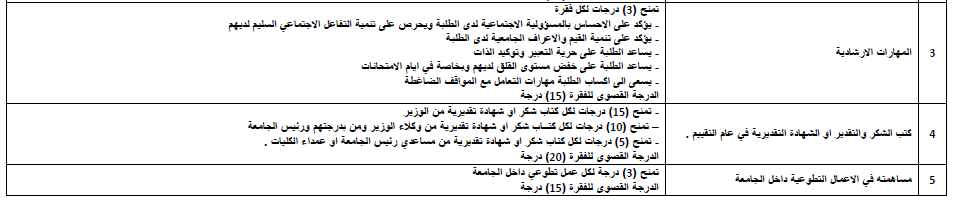 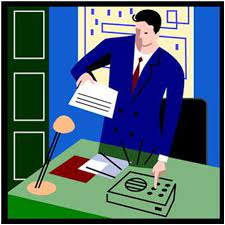 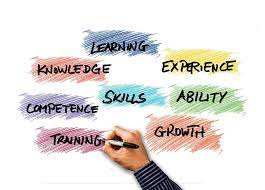 4- نقاط القوة (درجات ضافة)
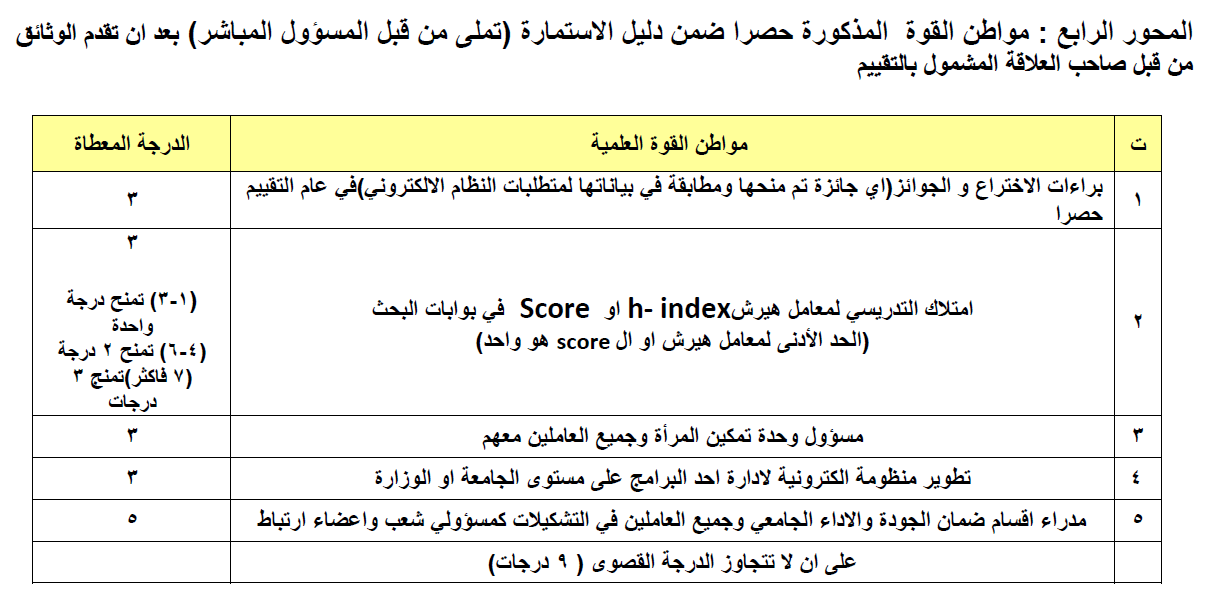 - العقوبات (خصم الدرجات)5
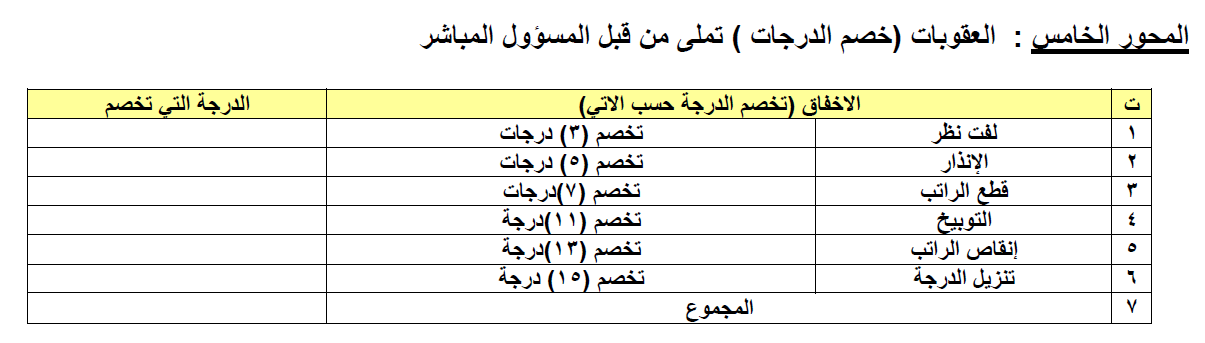 اهم الضوابط والتعليمات الخاصة بملفات تقييم الاداء
1 - ضرورة اطلاع التدريسي والموظف على دليل ملف تقييم الاداء المعد من قبل (قسم تقويم الاداء/ جهاز الاشراف والتقويم العلمي).

2- يتم تقييم اداء التدريسي الذي اكمل ستة اشهر من العمل الفعلي  خلال العام الدراسي وللموظف نصف عام تقويمي.

3-  يمكن احتساب مدة التكليف في العطلة الصيفية ضمن التقييم، شرط أن يكون قد صدربهذا التكليف أمر وزاري او جامعي او اداري (في حال عدم وجود تكليف تحتسب فترة العطلة الصيفية لإضافة الأنشطة العلمية فقط).
المحور الأول: التدريس (40%)  يملئ من قبل اللجنة العلمية
المحور الثاني: النشاط العلمي (40 %) يملئ من قبل اللجنة العلمية
المحور الثالث: الجانب التربوي (20 %) تملئ من قبل رئيس القسم
المحور الرابع: مواطن القوة تملئ من قبل المسؤول المباشر
بعد تقديم الملف من قبل التدريسي وارفاق كافة التوثيقات (ضمن الفترة المحددة)؛ 
يتم اعداد تعهد خطي من قبل المؤسسة العلمية (جامعة، كلية، معهد، مركز) يتعهد من خلاله المنتسب بصحة البيانات المقدمة من قبله والمدرجة في استمارة تقييم الاداء الالكترونية، ولاتوجد حاجة للمصادقة على التعهد من قبل القسم القانوني في التشكيل.
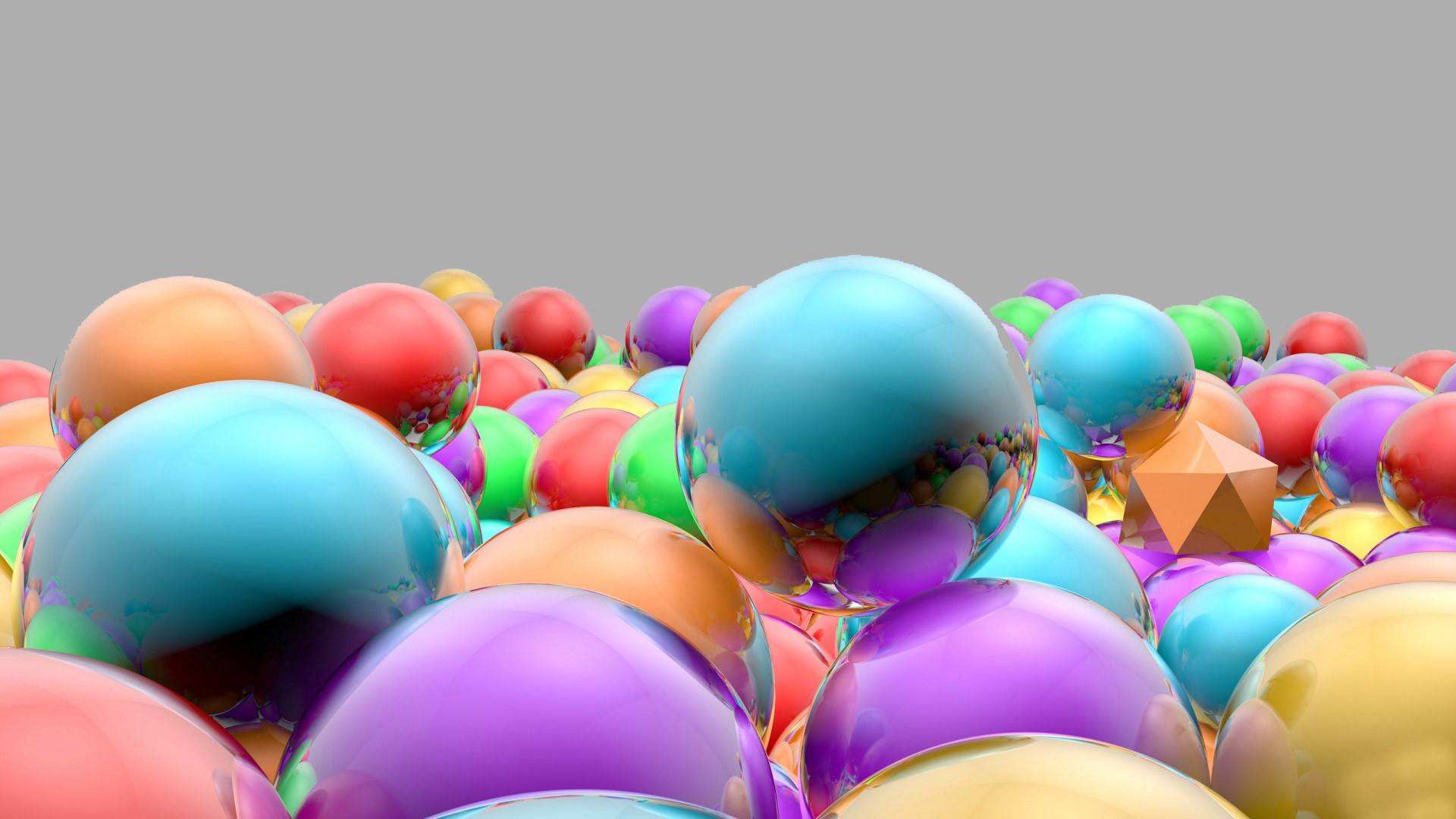 شكراً لحضوركم وحسن الاستماع